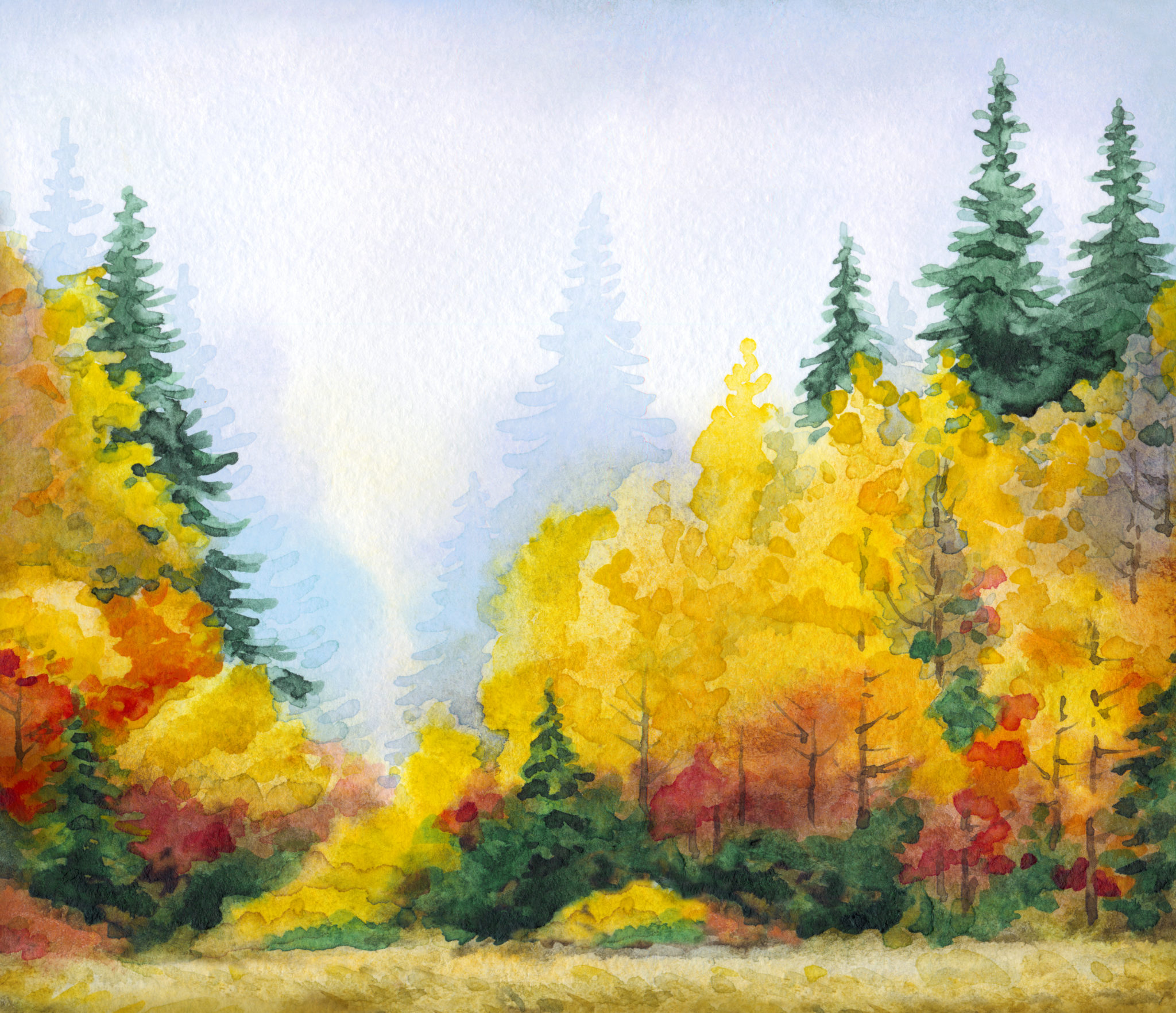 Ensimmäisen opiskeluvuoden ohjaus
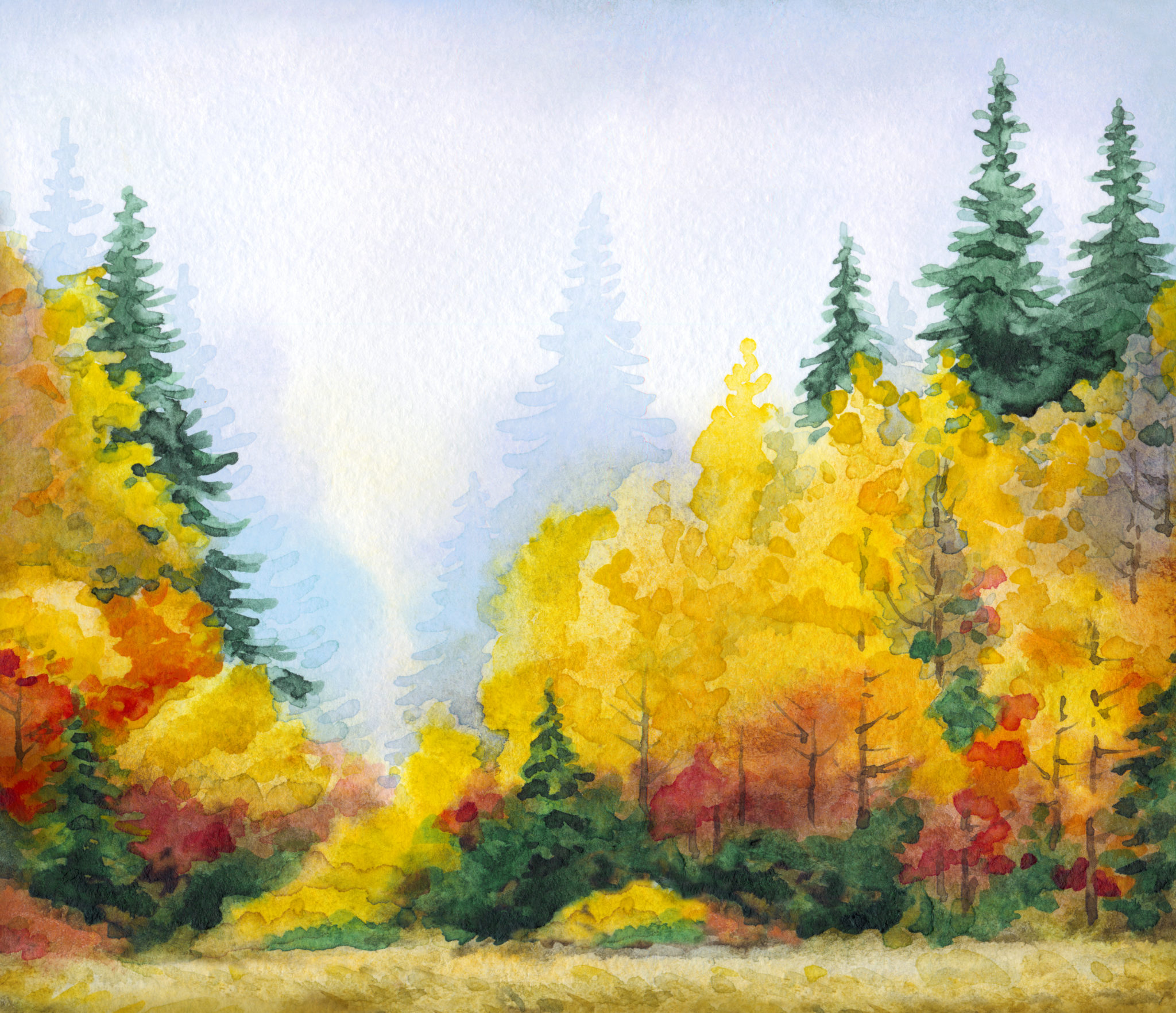 Opinto-ohjauksen opintojakso
Lukion käytänteet ja opintojen rakenne
Ylioppilaskirjoitukset
Suomalainen koulutusjärjestelmä ja jatko-opintoihin hakeutuminen
Opiskelutaidot
Itsetuntemus, ajanhallinta ja hyvinvointi
Vapaaehtoinen työelämääntutustumispäivä
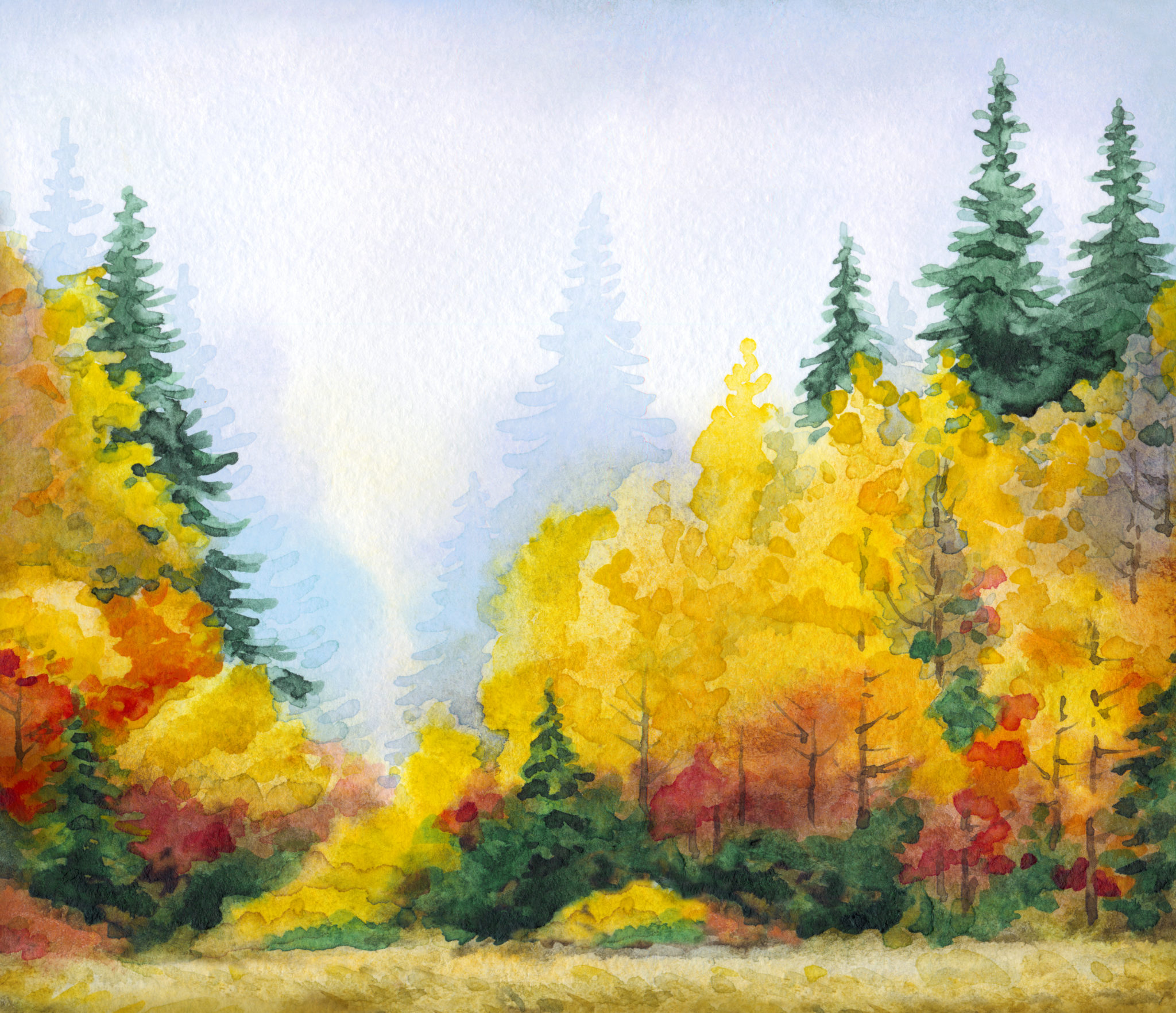 Opiskelusuunnitelma ja haastattelu
Ensimmäisen vuoden alussa opiskelija tekee Wilmaan opiskelusuunnitelman, josta hän keskustelee opinto-ohjaajan kanssa
Opiskelusuunnitelmaan kirjataan mahdolliset hyväksi luettavat opinnot, peruskoulussa annettu erityinen tuki, opiskelijan itselleen asettamat tavoitteet ja kiinnostuksen kohteet.
Huoltaja ei näe opiskelusuunnitelmaa automaattisesti, vaan opiskelijan pitää näyttää se hänelle
Opiskelusuunnitelmaan merkitään myös opiskelijan ja opon tapaamiset ja niiden aihe.
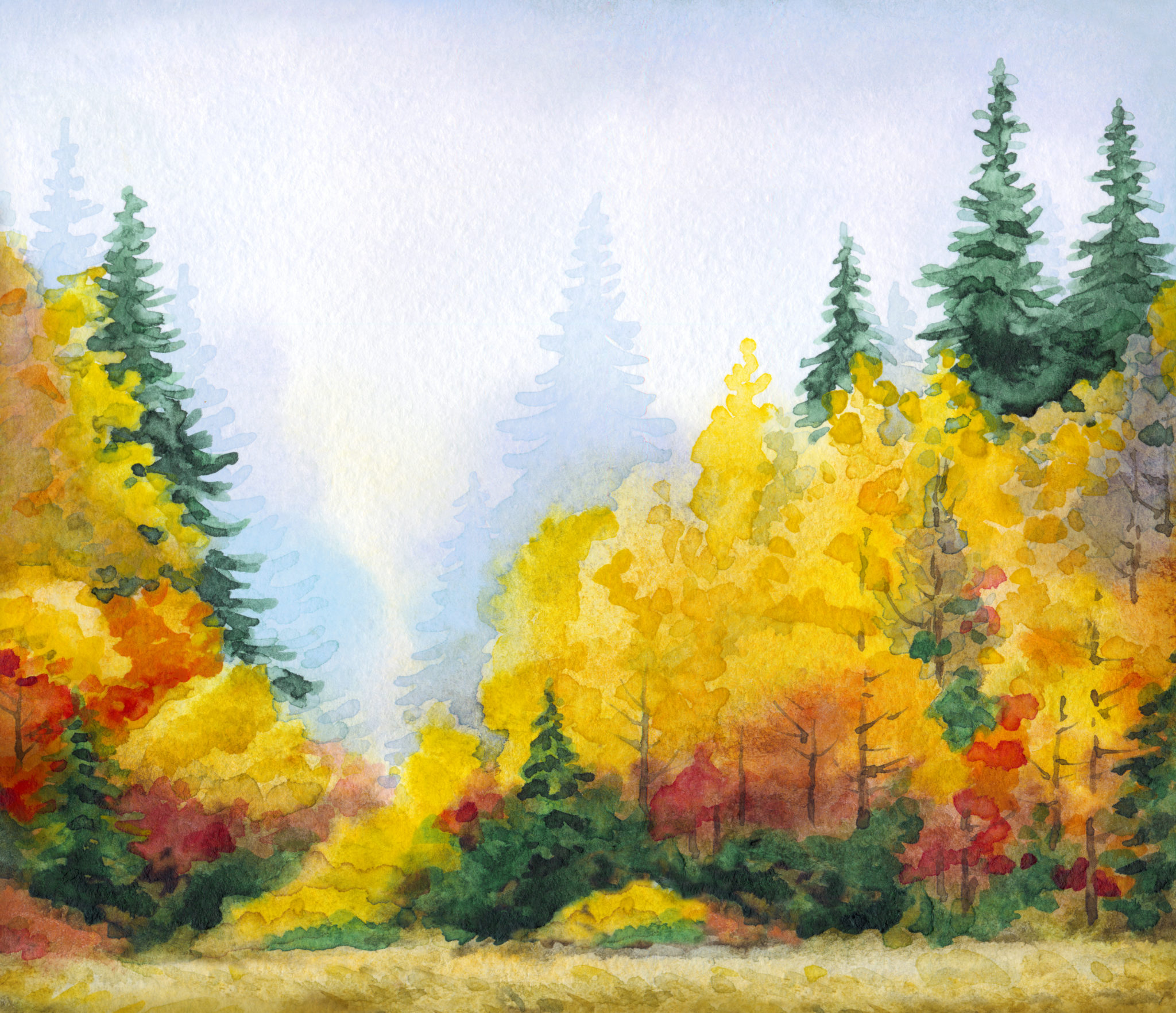 Henkilökohtainen ohjaus
Opinto-ohjaaja auttaa opintojaksovalinnoissa ja kaikissa muissakin opiskeluun liittyvissä asioissa.
Opinto-ohjaaja tekee yhteistyötä opettajien, rehtorin, koulupsykologin, kuraattorin, terveydenhoitajan ja etsivän nuorisotyön edustajan kanssa
Opinto-ohjaaja on vaitiolovelvollinen.
Opiskelija voi varata ohjausajan opinto-ohjaajan  jakamasta  sähköisestä kalenterista.
Opiskelija valitsee itse ne henkilöt, joiden hän haluaa osallistuvan itseään koskevaan opiskeluhuoltoryhmään
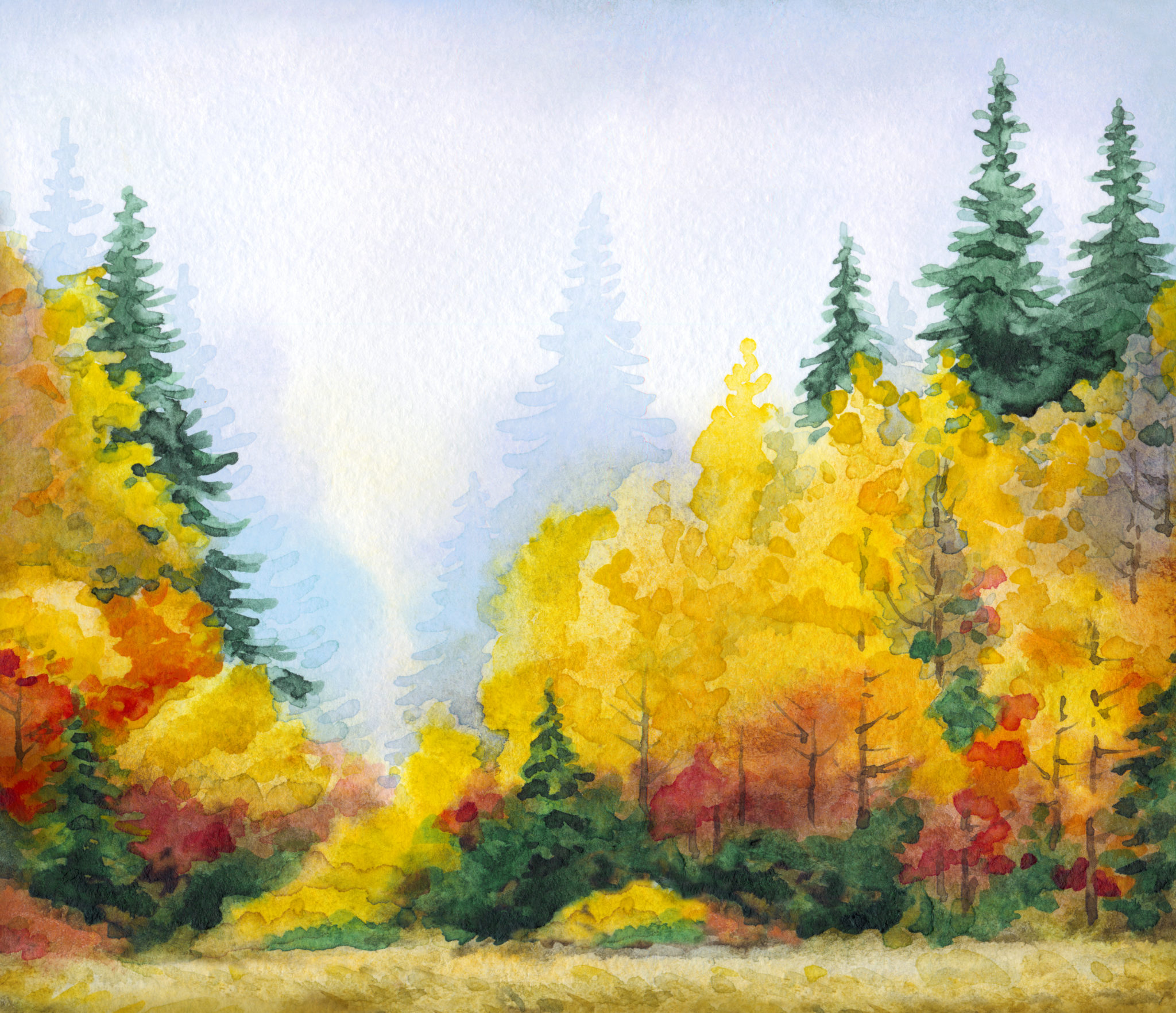 Yhteistyö huoltajien kanssa
Huoltajaan lukiosta ollaan yhteydessä harvemmin
Ryhmänohjaaja seuraa poissaoloja ja aineenopettaja opiskelijan etenemistä omassa oppiaineessa
Opinto-ohjaaja auttaa opiskeluihin, ainevalintoihin, ylioppilaskirjoituksiin ja jatko-opintoihin hakeutumiseen liittyvissä asioissa
Huoltaja näkee Wilman, mutta 18-vuotta täyttänyt voi kieltää huoltajaa näkemästä
Yhteistyö on aina avointa opiskelijan suuntaan